2015
Business
Power Point Template
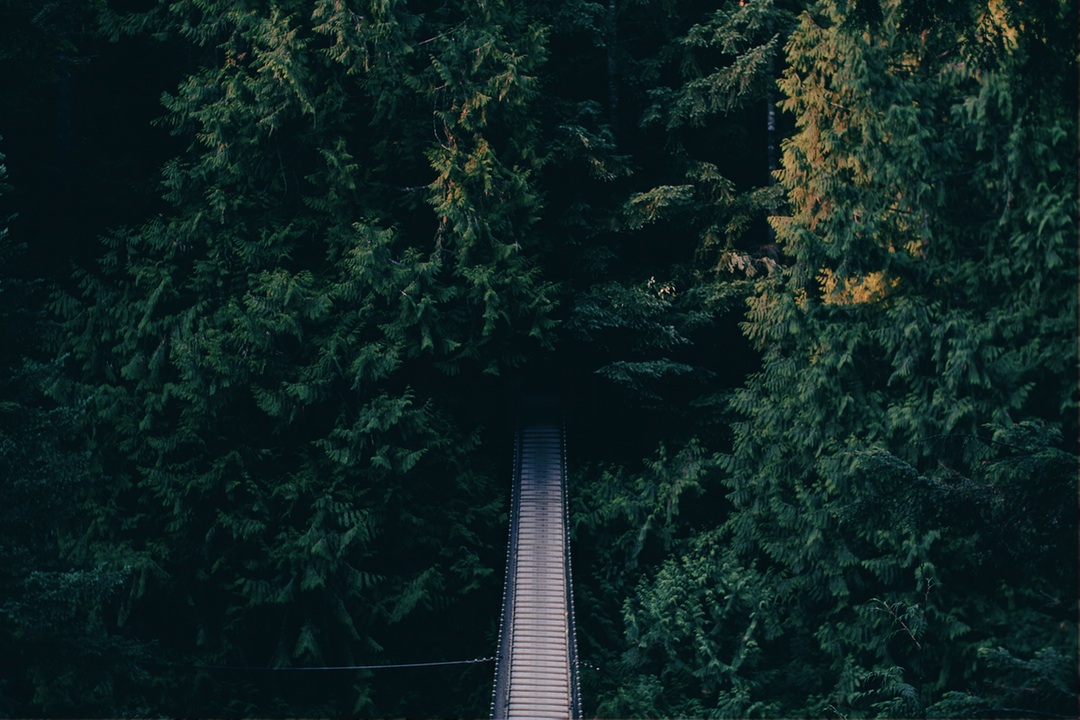 Add  your  text  here
01
Add your text here
Add  your  text  here
02
CONTENTS
Add your text here
This Is A List
Add  your  text  here
03
Add your text here
Add  your  text  here
04
Add your text here
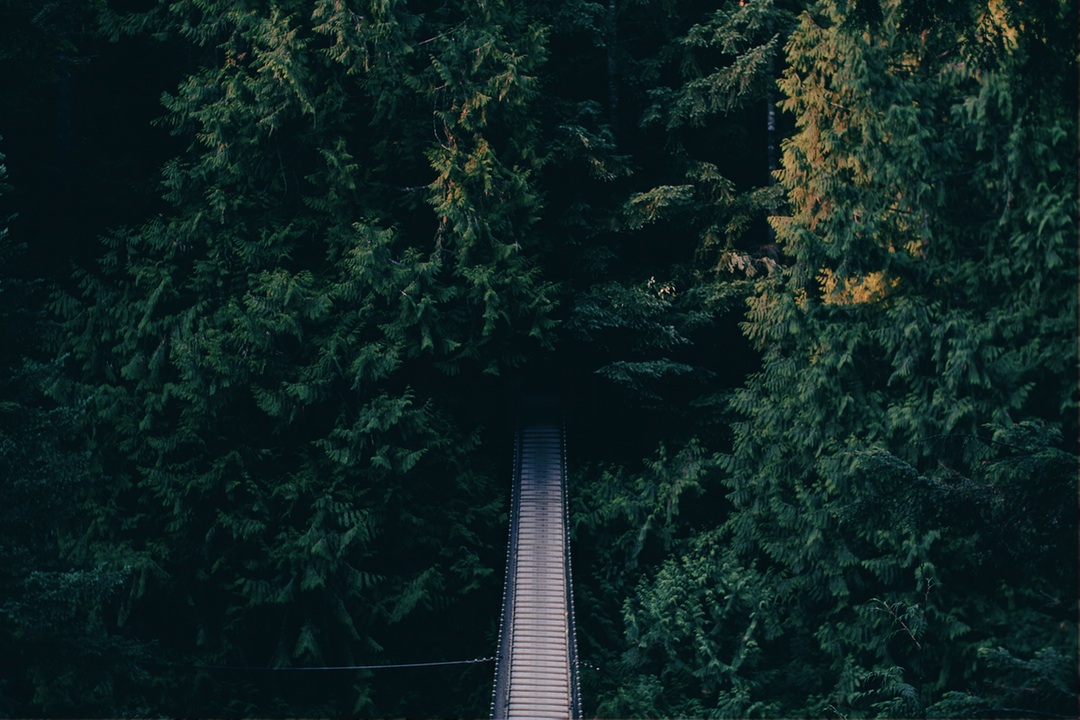 Part One
Add your text here
01
Your  text  here
Add  Your  text  here
One
Two
Three
Four
TITLE
TITLE
TITLE
TITLE
Add  Your  Text  
Add  Your  Text 
Add  Your  Text 
Add  Your  Text
Add  Your  Text  
Add  Your  Text 
Add  Your  Text 
Add  Your  Text
Add  Your  Text  
Add  Your  Text 
Add  Your  Text 
Add  Your  Text
Add  Your  Text  
Add  Your  Text 
Add  Your  Text 
Add  Your  Text
01
Your  text  here
Add  Your  text  here
TITLE
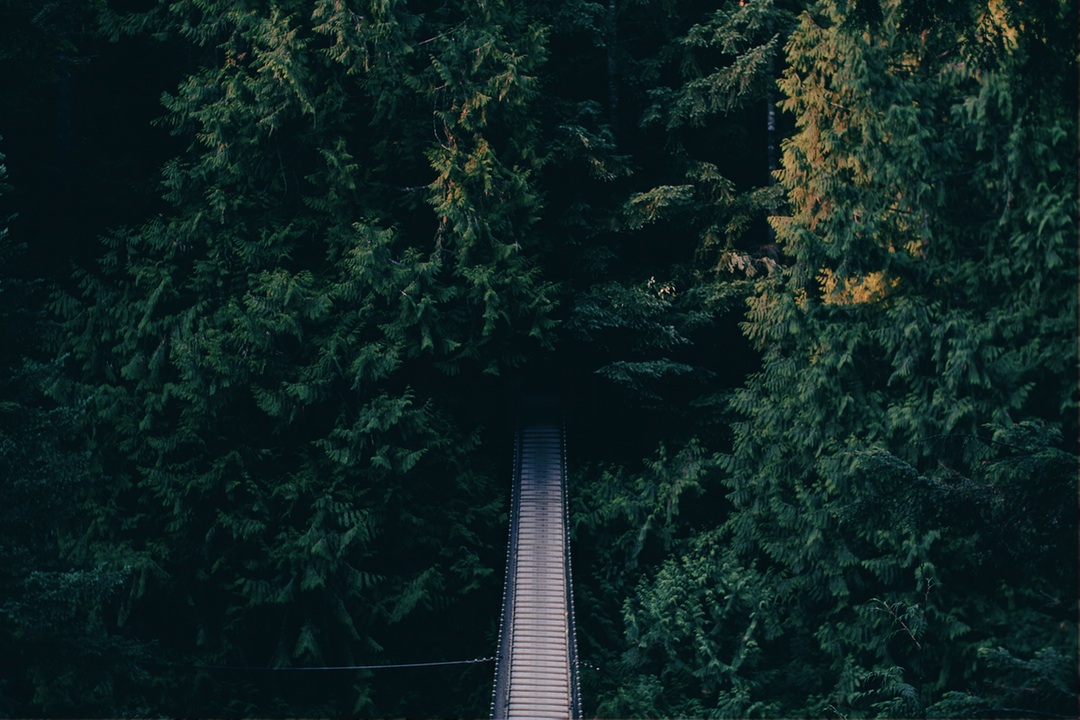 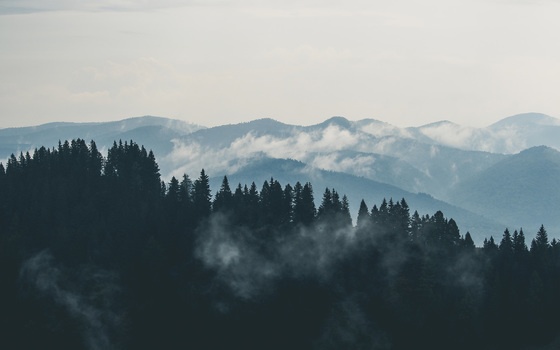 01
Add  Your  text  here  add  Your  text  here  add  Your  text  here  add  Your  text  here
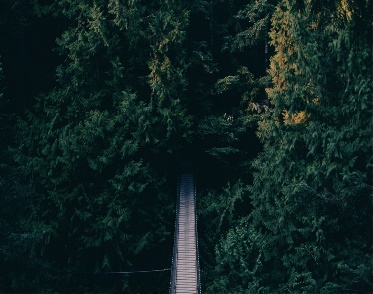 TITLE
02
Add  Your  text  here  add  Your  text  here  add  Your  text  here  add  Your  text  here
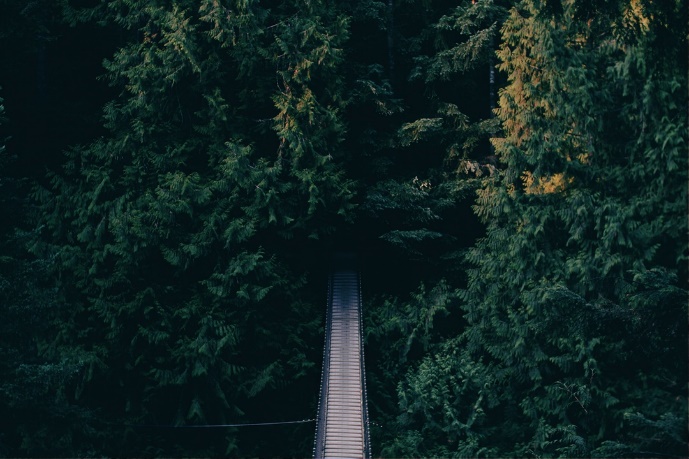 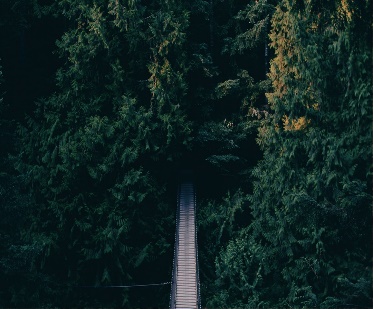 TITLE
03
Add  Your  text  here  add  Your  text  here  add  Your  text  here  add  Your  text  here
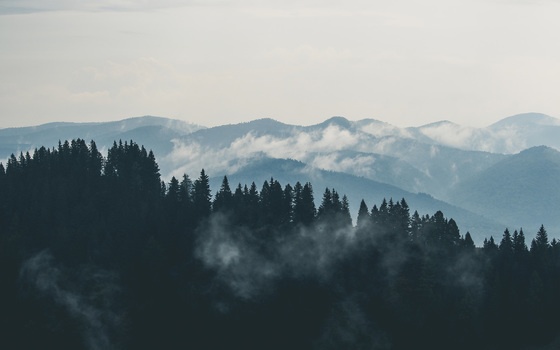 01
Your  text  here
Add  Your  text  here
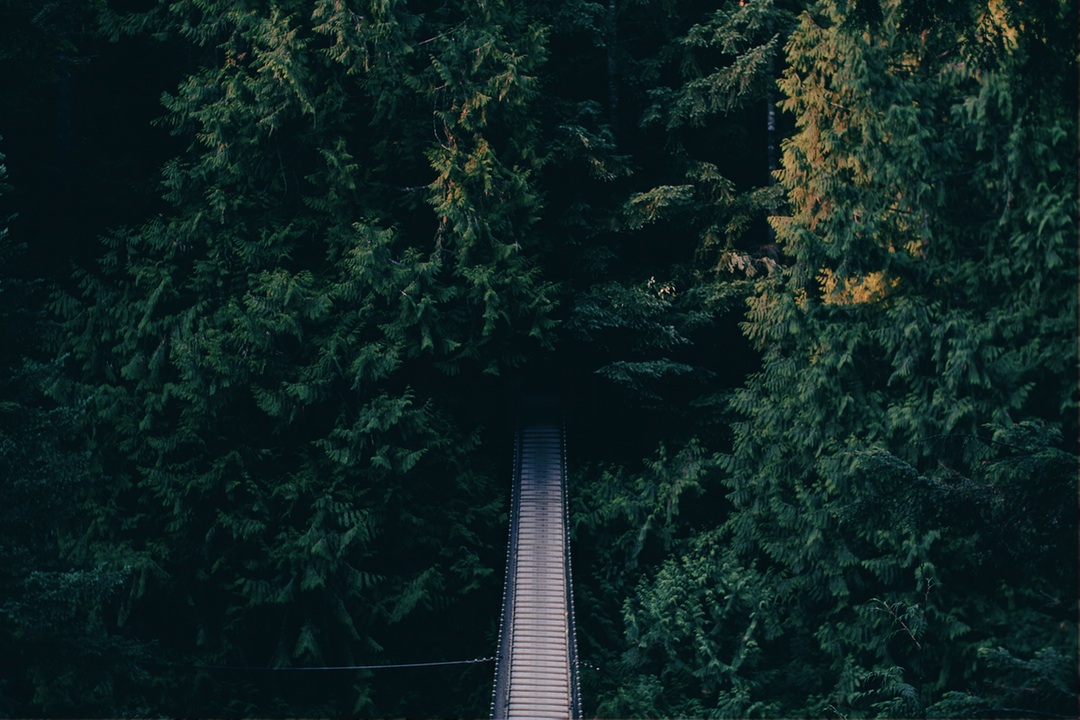 Strengths
Opportunities
S
O
Add  Your  text  here  add  Your  text  here  add  Your  text  here  add  Your  text  here
Add  Your  text  here  add  Your  text  here  add  Your  text  here  add  Your  text  here
W
T
Weaknesses
Threats
Add  Your  text  here  add  Your  text  here  add  Your  text  here  add  Your  text  here
Add  Your  text  here  add  Your  text  here  add  Your  text  here  add  Your  text  here
01
Your  text  here
Add  Your  text  here
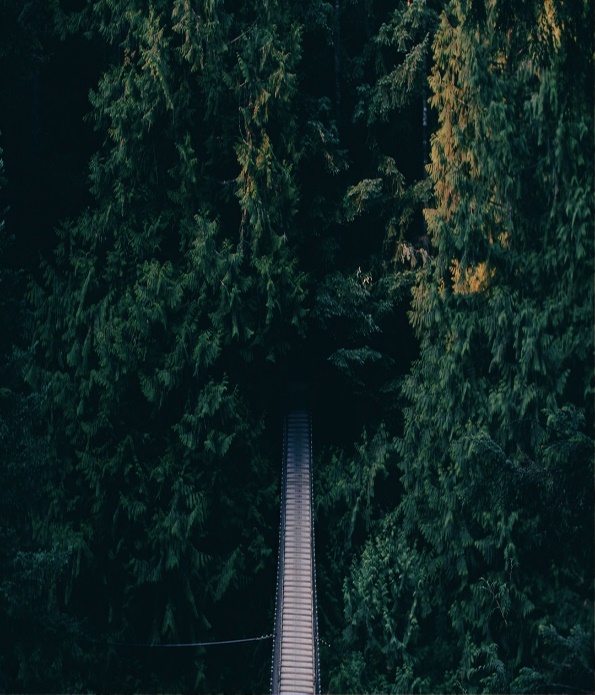 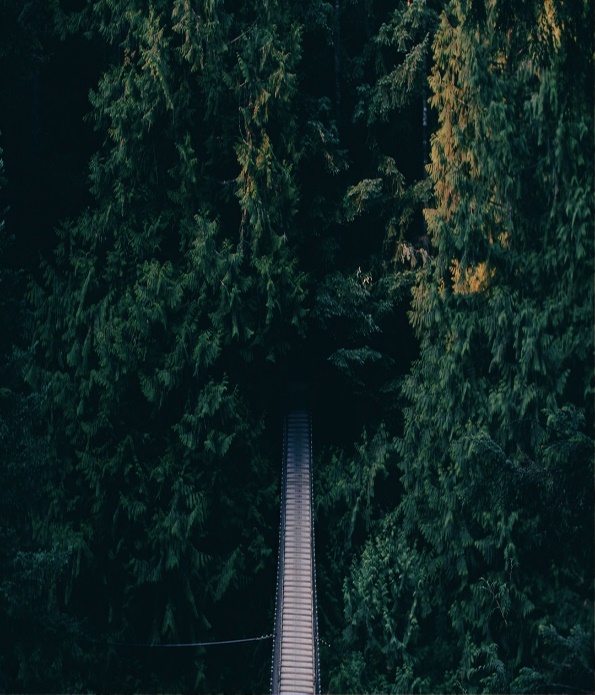 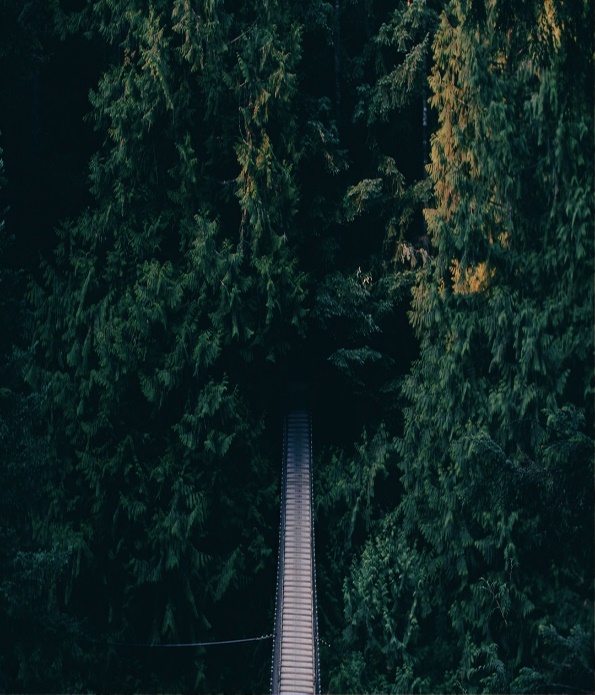 02 TITLE
01 TITLE
03 TITLE
Add  Your  text  here  add  Your  text  here  add  Your  text  here  add  Your  text  here add  Your  text  here  add  Your  text  here  add  Your  text  here add  Your  text  here add  Your  text  here  add  Your  text  here  add  Your  text  here
01
Your  text  here
Add  Your  text  here
Add  Your  text  here  add  Your  text  here  add  Your  text  here  add  Your  text  here add  Your  text  here  add  Your  text  here  add  Your  text  here
Your  Title
Add  Your  text  here  add  Your  text  here  add  Your  text  here add  Your  text  here
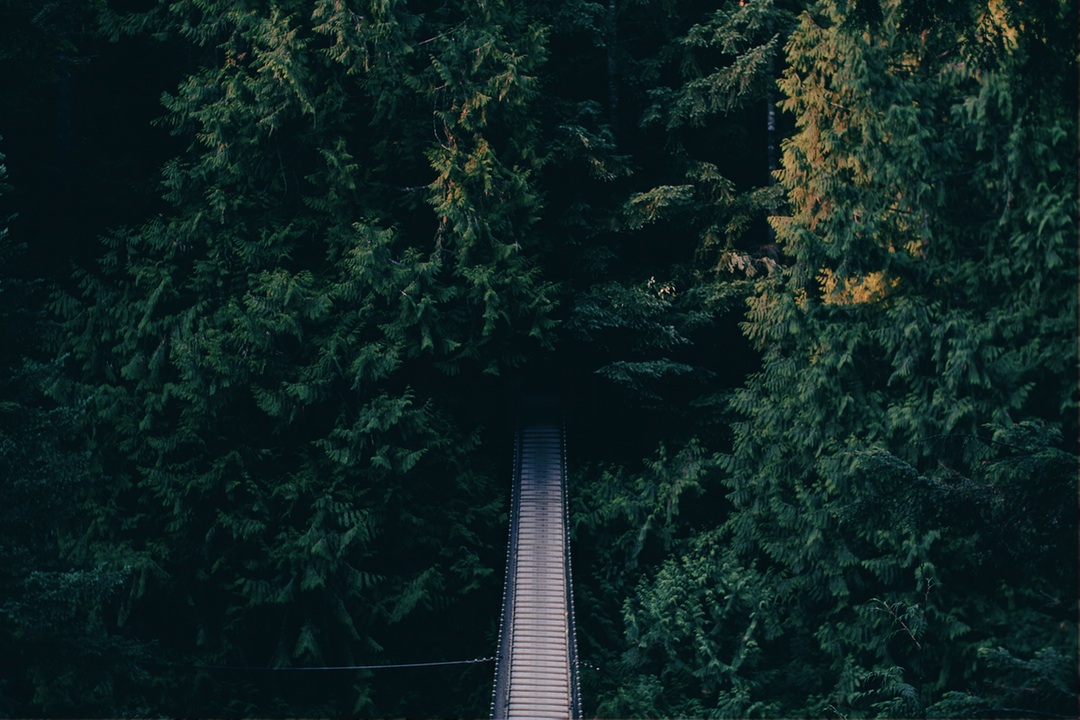 Add  Your  text  here  add  Your  text  here  add  Your  text  here add  Your  text  here
Your  Title
Your  Title
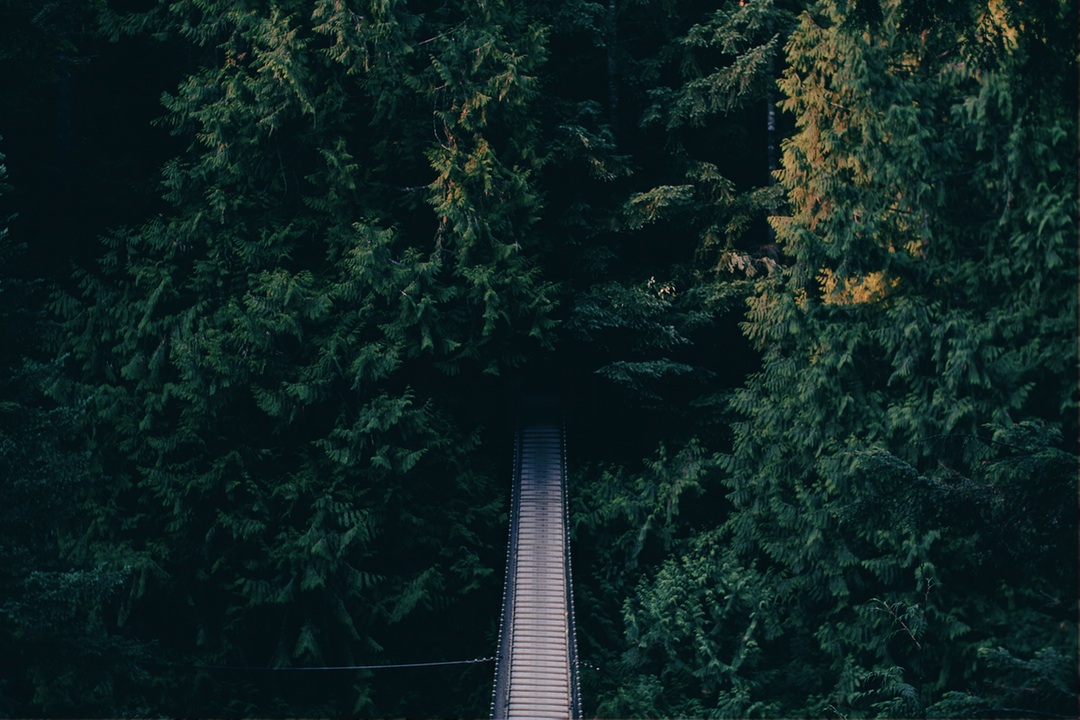 Part Two
Add your text here
02
Your  text  here
Add  Your  text  here
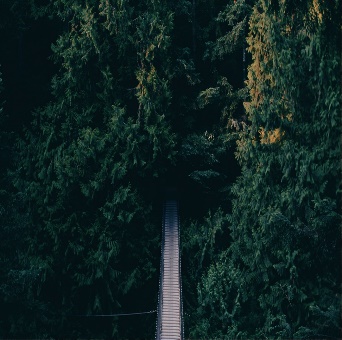 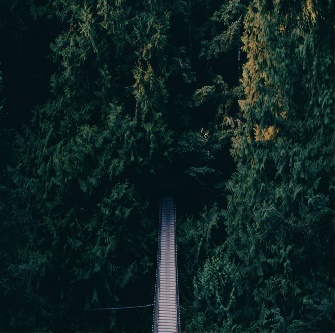 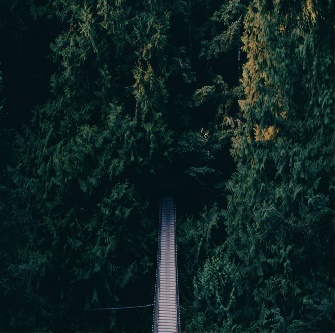 25%
50%
75%
Your  Title
Your  Title
Your  Title
Add  Your  text  here  add  Your  text  here  add  Your  text  here add  Your  text  here
Add  Your  text  here  add  Your  text  here  add  Your  text  here add  Your  text  here
Add  Your  text  here  add  Your  text  here  add  Your  text  here add  Your  text  here
02
Your  text  here
Add  Your  text  here
Add  Your  text  here
Add  Your  text  here
Add  Your  text  here
70%
Add  Your  text  here
30%
90%
50%
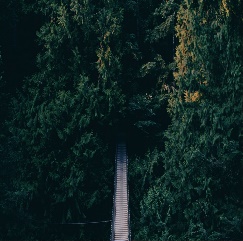 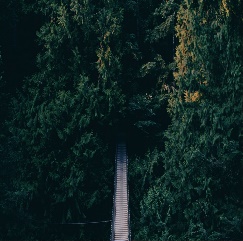 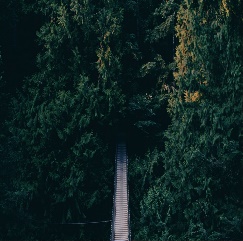 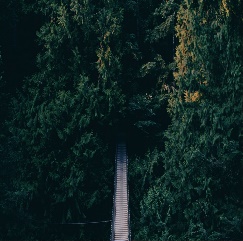 2015
2012
2013
2014
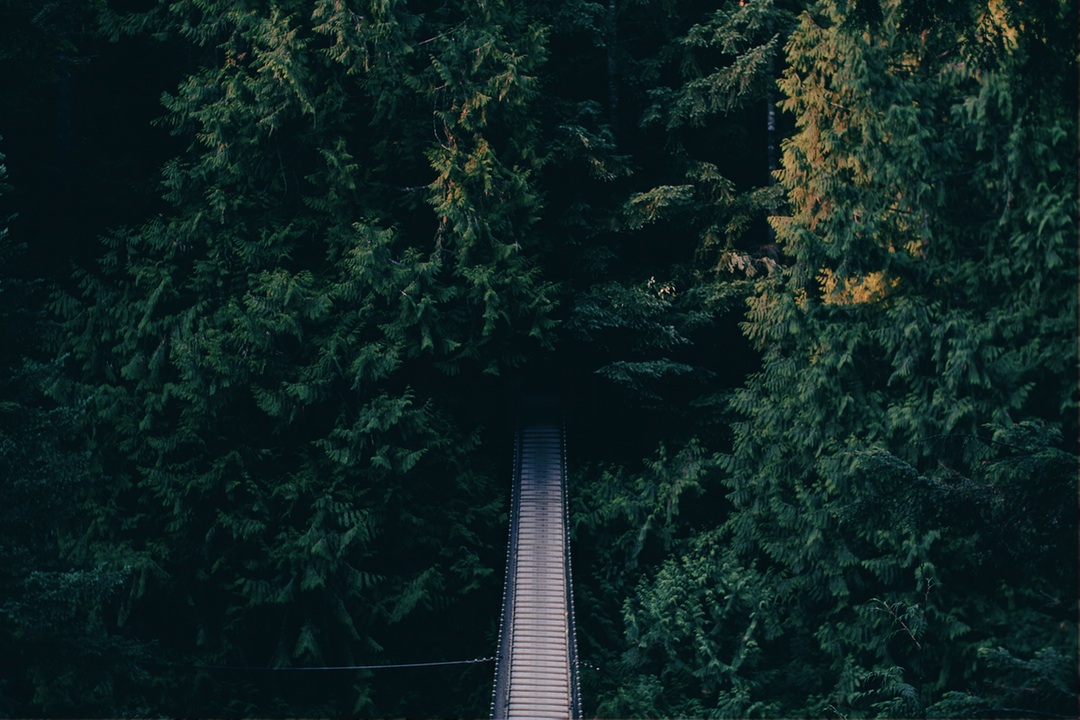 Title
Title
Title
Title
Add  Your  text  here  add  Your  text  here  add  Your  text  here  add  Your  text  add  Your  text  here  add  Your  text  here
02
Your  text  here
Add  Your  text  here
Title 58%
Add  Your  text  here  add  Your  text  here  add  Your  text  here add  Your  text  here
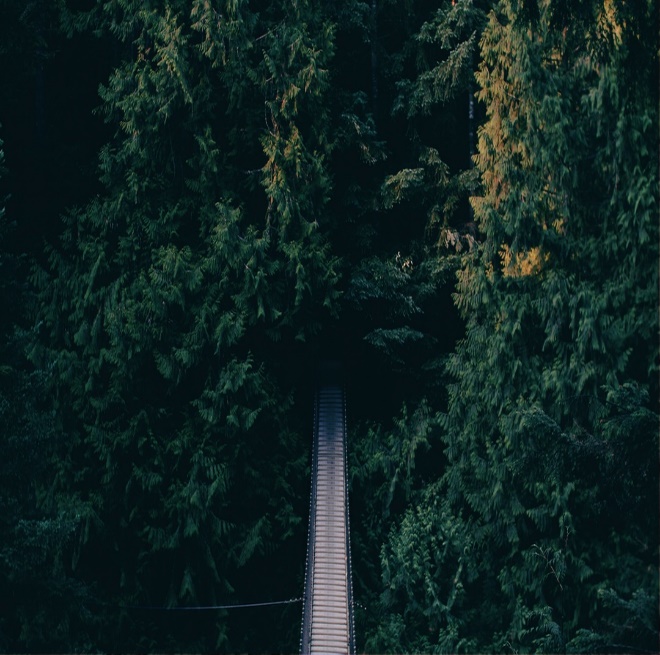 Title 23%
DATA
DISPLAY
Add  Your  text  here  add  Your  text  here  add  Your  text  here add  Your  text  here
Title 10%
Add  Your  text  here  add  Your  text  here  add  Your  text  here add  Your  text  here
Title 9%
Add  Your  text  here  add  Your  text  here  add  Your  text  here add  Your  text  here
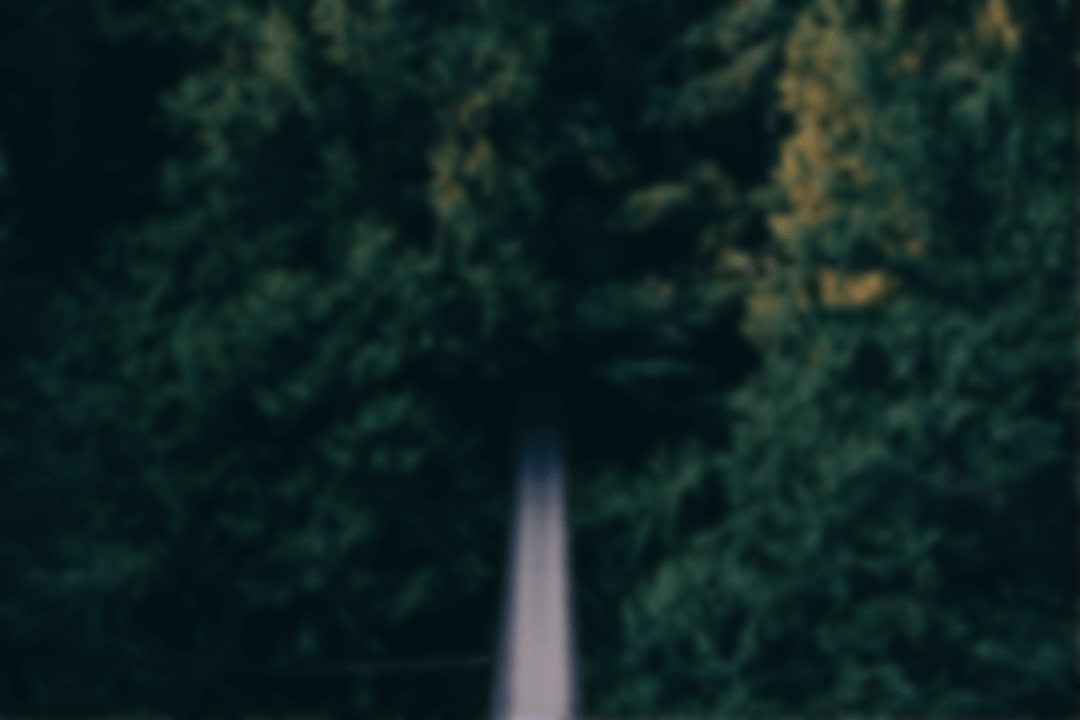 02
Your  text  here
Add  Your  text  here
Jan.
Feb.
Mar.
Apr.
Add  Your  text  here  add  Your  text  here
Add  Your  text  here  add  Your  text  here
Add  Your  text  here  add  Your  text  here
Add  Your  text  here  add  Your  text  here
Jan.
Feb.
Mar.
Apr.
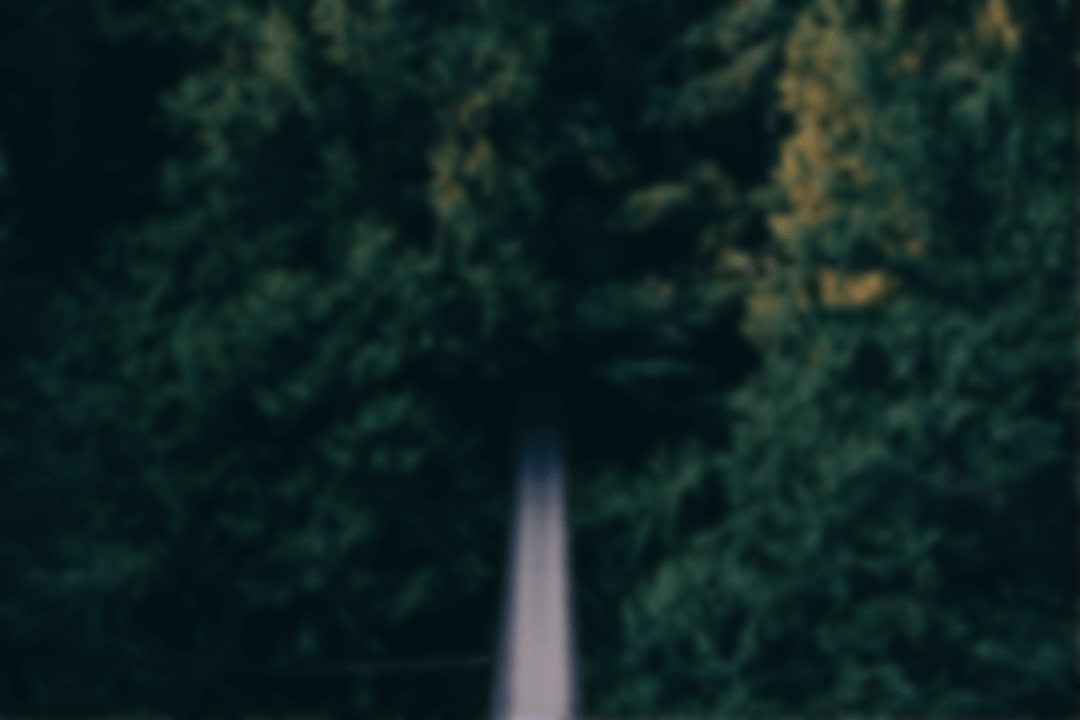 02
Your  text  here
Add  Your  text  here
Data Display
Add  Your  text  here  add  Your  text  here  add  Your  text  here  add  Your  text  here add  Your  text  here  add  Your  text  here  add  Your  text  here add  Your  text  here
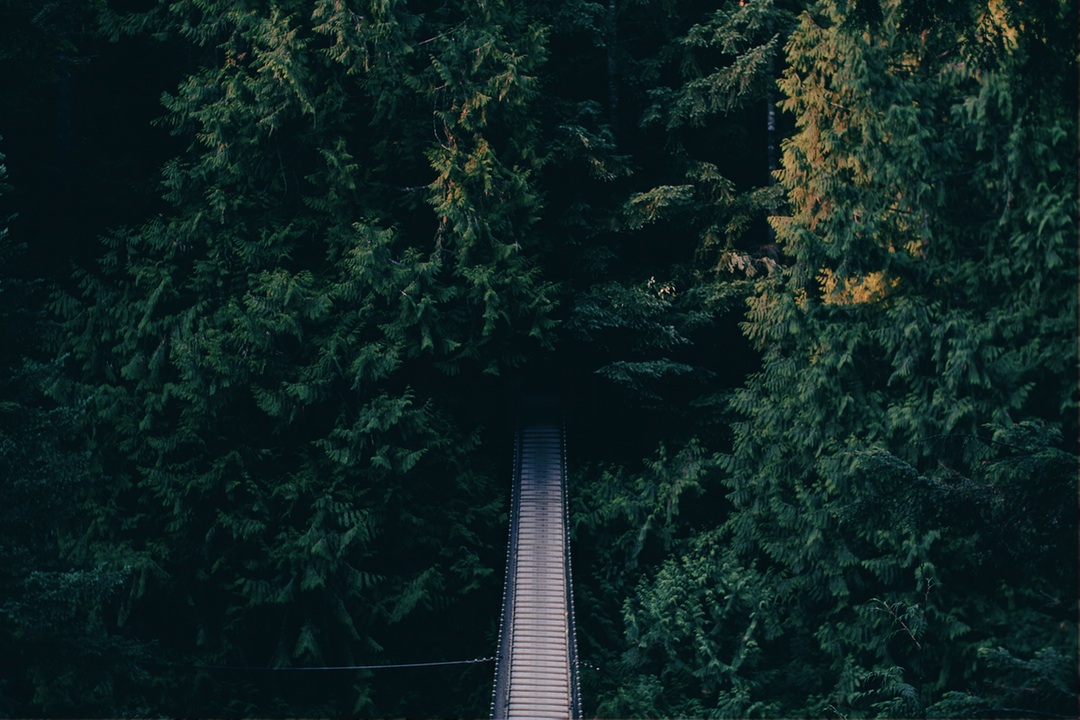 Part Three
Add your text here
03
Your  text  here
Add  Your  text  here
03
Two
01
Four
Your Title
Your Title
Your Title
Your Title
02
04
Three
One
Add  Your  text  here  add  Your  text  here  add  Your  text  here  add  Your  text  here add  Your  text  here  add  Your  text  here  add  Your  text  here
03
Your  text  here
Add  Your  text  here
Your  Title
Add  Your  text  here  add  Your  text  here  add  Your  text  here add  Your  text  here
Your  Title
Add  Your  text  here  add  Your  text  here  add  Your  text  here add  Your  text  here
Your  Title
Add  Your  text  here  add  Your  text  here  add  Your  text  here add  Your  text  here
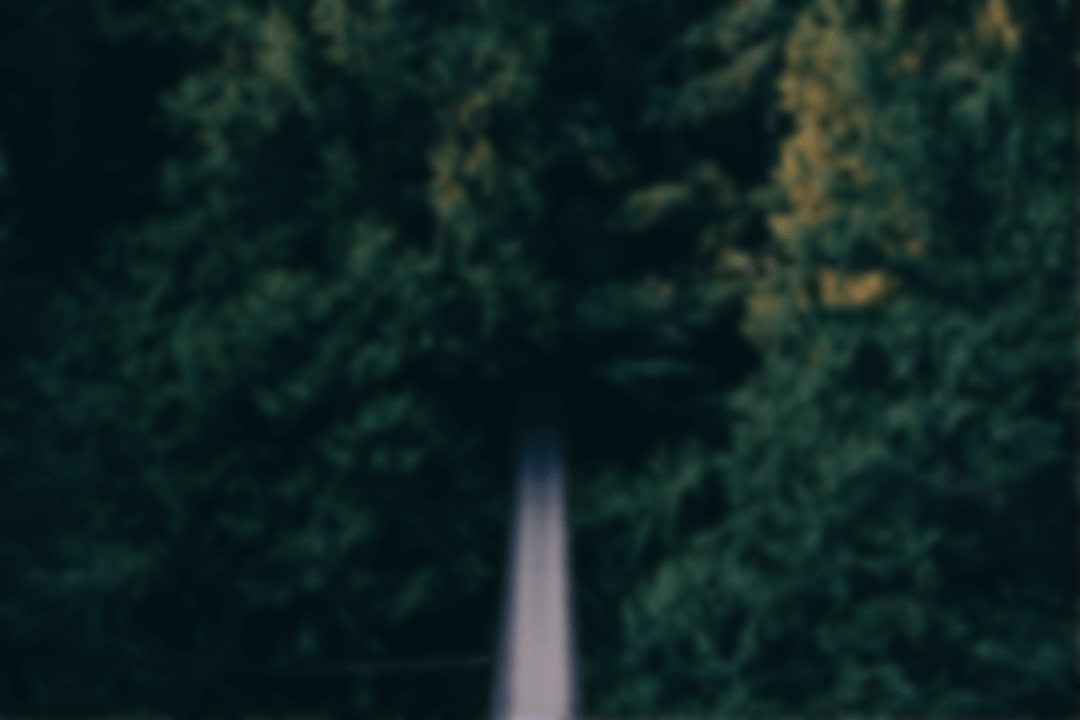 03
Your  text  here
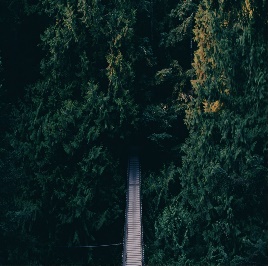 Add  Your  text  here
Your Title
Your Title
Your Title
Add  Your  text  here  add  Your  text  here  add  Your  text  here
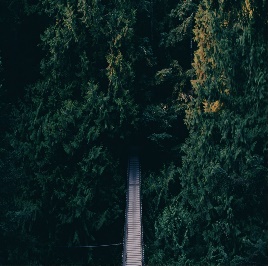 Add  Your  text  here  add  Your  text  here  add  Your  text  here
Add  Your  text  here  add  Your  text  here  add  Your  text  here
Your Title
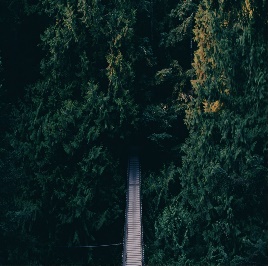 Add  Your  text  here  add  Your  text  here  add  Your  text  here
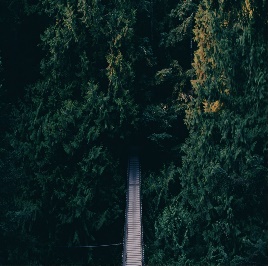 03
Your  text  here
Add  Your  text  here
SUNNY
Add  Your  text  here  add  Your  text  here  add  Your  text  here
CLOUDY
Add  Your  text  here  add  Your  text  here  add  Your  text  here
SNOWY
Add  Your  text  here  add  Your  text  here  add  Your  text  here
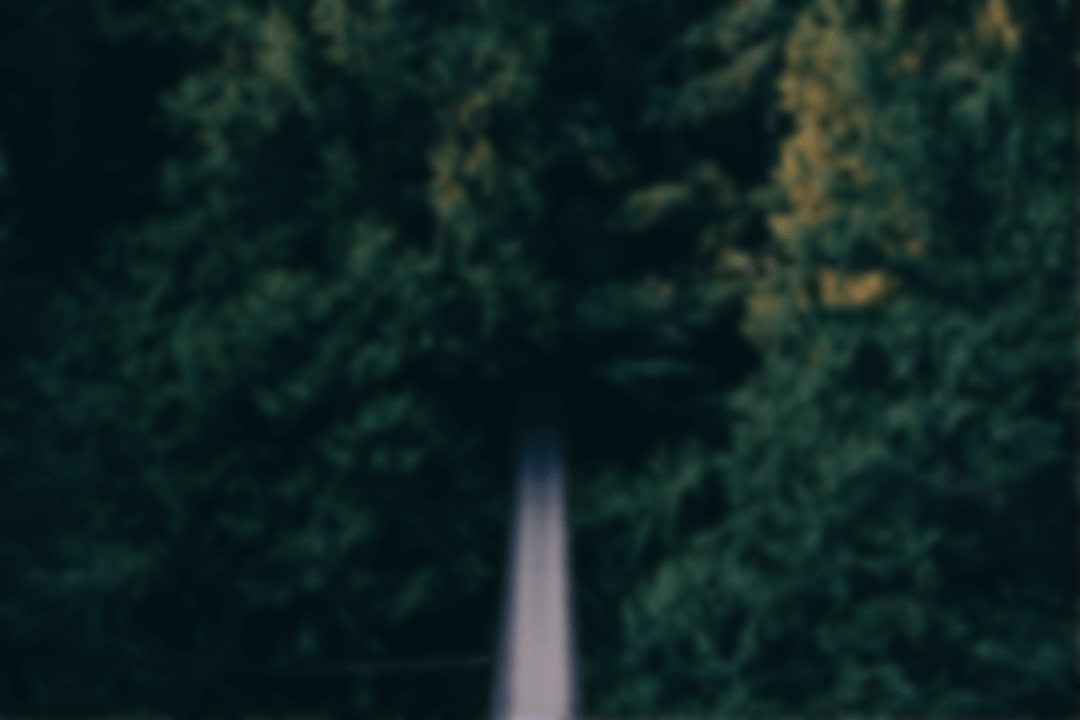 03
Your  text  here
Add  Your  text  here
Add  Your  Title
Add  Your  text  here  add  Your  text  here  add  Your  text  here add  Your  text  here add  Your  text  here  add  Your  text  here add  Your  text  here add  Your  text  here  add  Your  text  here add  Your  text  here
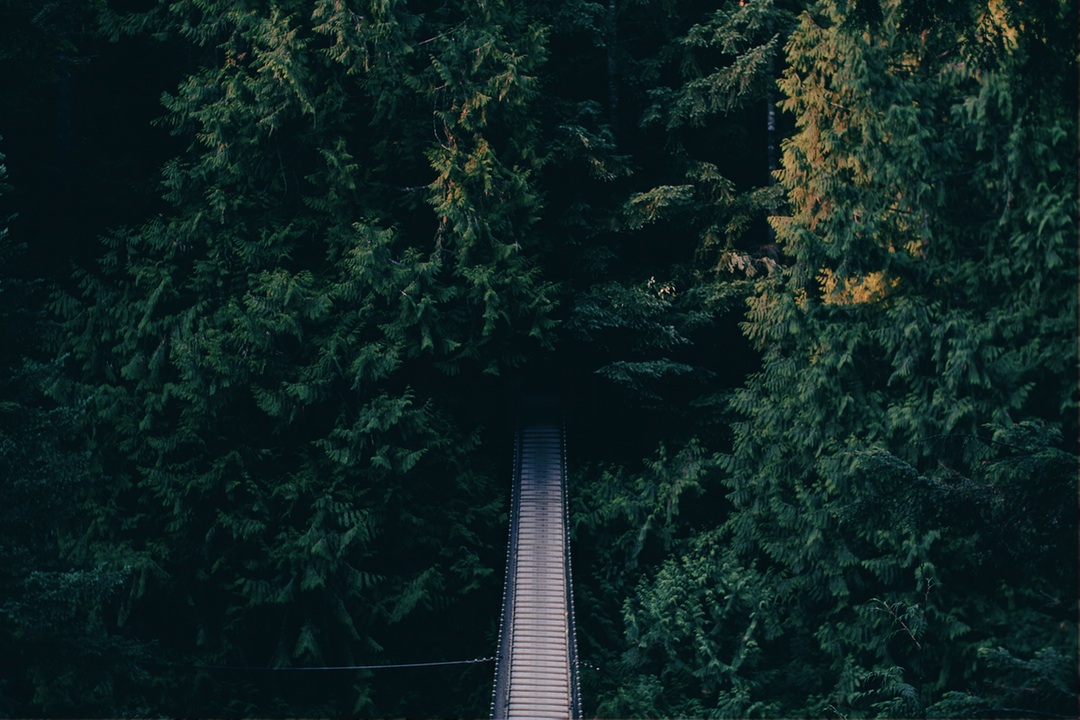 Part Four
Add your text here
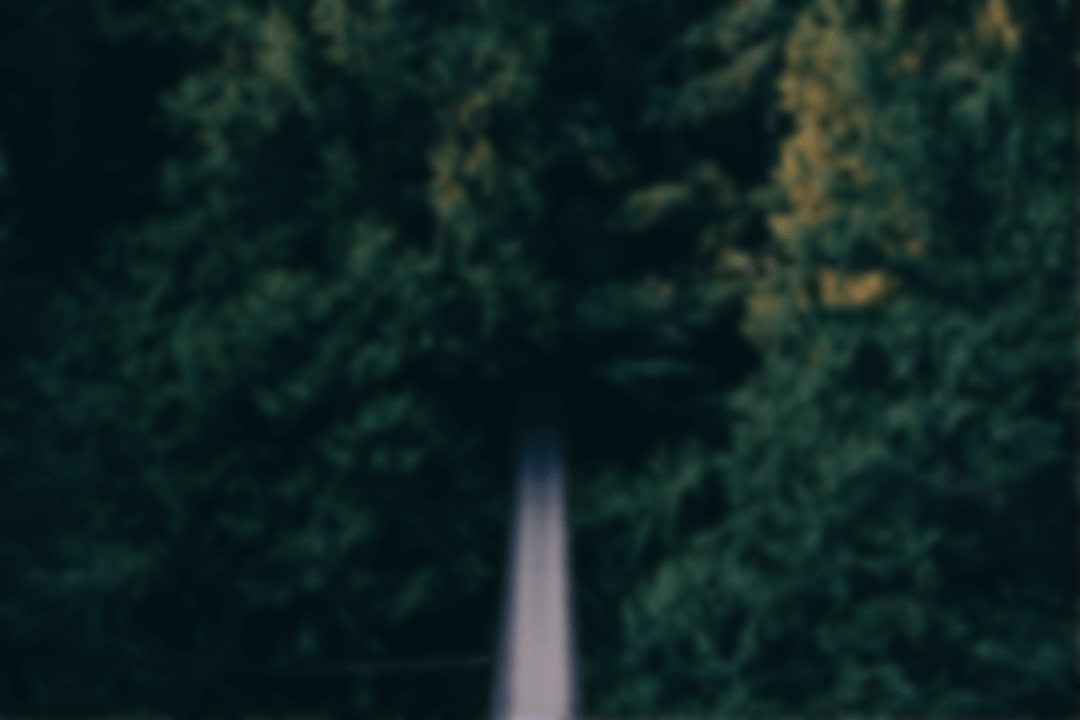 04
Your  text  here
Add  Your  text  here
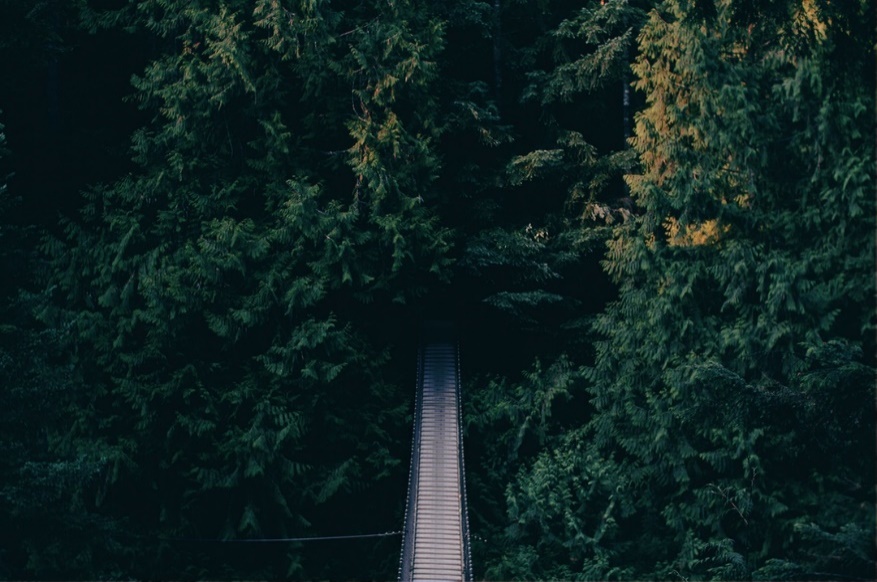 The  TITLE  it is
Add  your  text  here add  your  text  here 
Add  your  text  here add  your  text  here 
Add  your  text  here add  your  text  here 
Add  your  text  here add  your  text  here 
Add  your  text  here add  your  text  here
Add  your  text  here add  your  text  here add  your  text  here add  your  text  here add  your  text  here add  your  text  here add  your  text  here add  your  text  here add  your  text  here add  your  text  here
04
Your  text  here
Add  Your  text  here
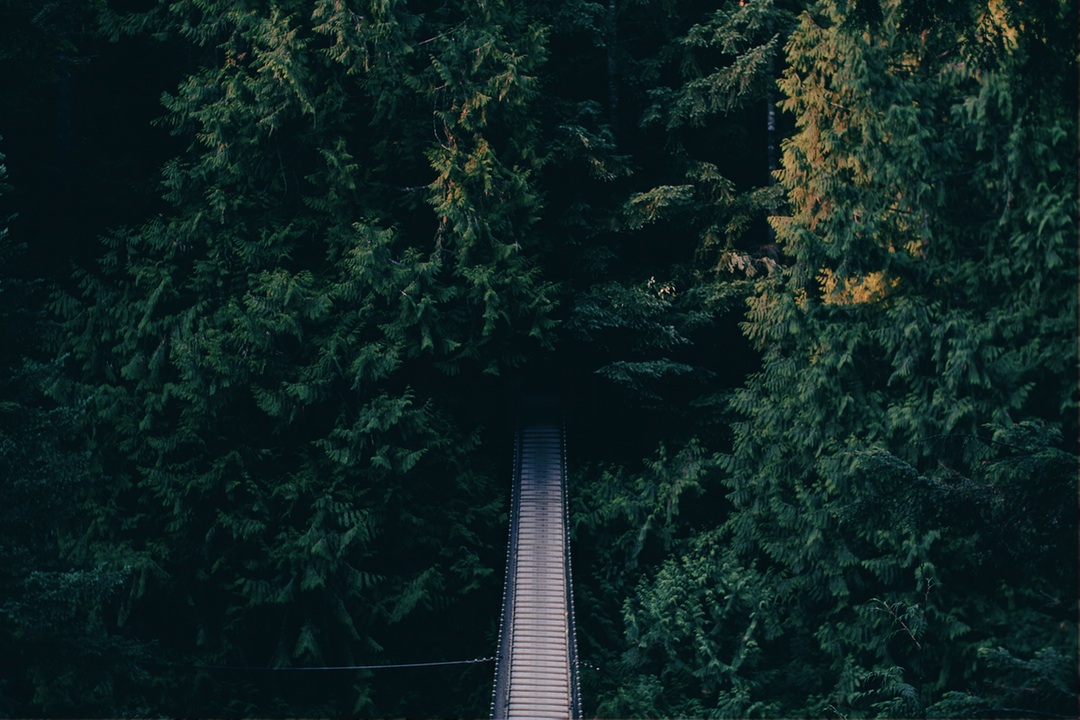 Title Here
A  your  text  here add  your  text  here add  your  text  here add  your  text  here add  your  text  here add  your  text  here
Something   Important
Add  your  text  here add  your  text  here add  your  text  here add  your  text  here add  your  text  here add  your  text  here add  your  text  here add  your  text  here add  your  text  here add  your  text  here add  your  text  here add  your  text  here add  your  text  here add  your  text  here
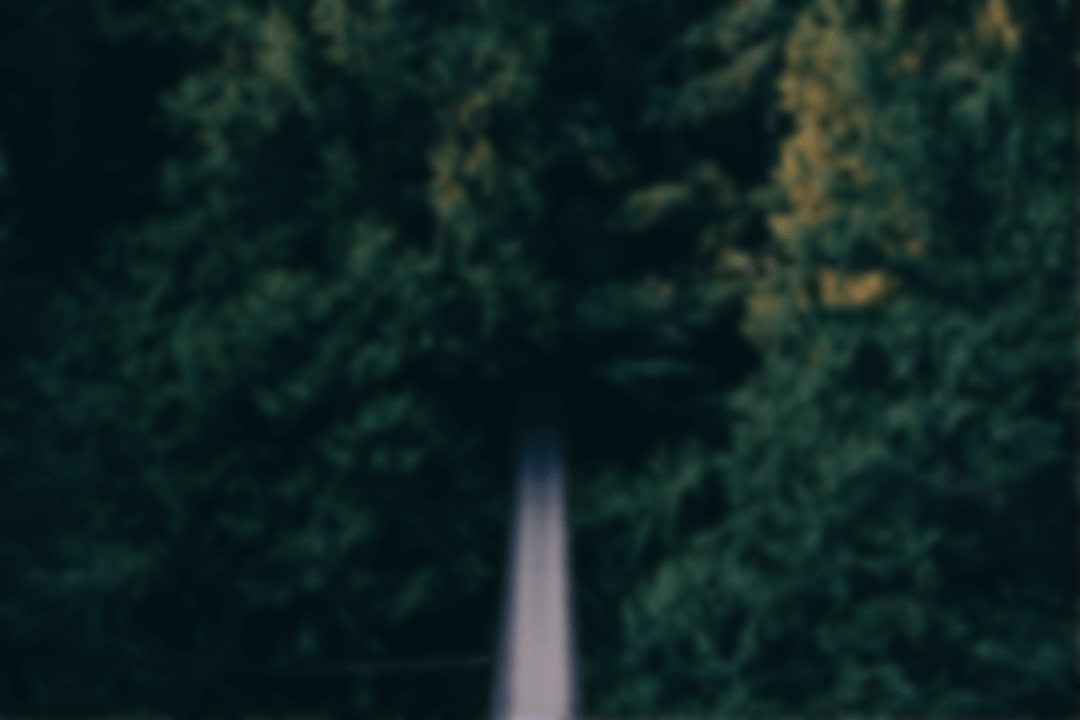 04
Your  text  here
Add  Your  text  here
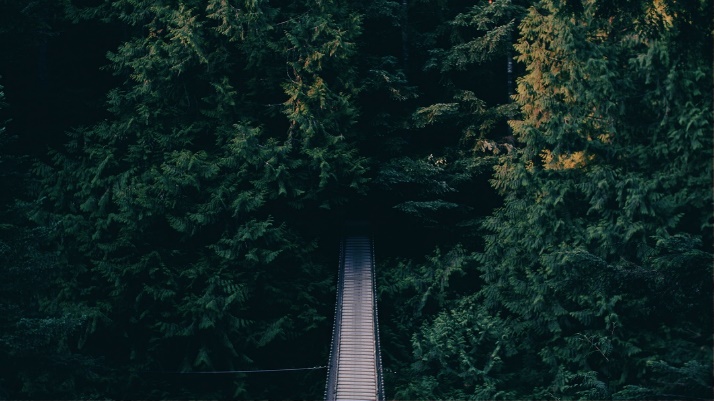 CHOOSE
Add Your Text Here
Add Your Text Here
Add Your Text Here
Add Your Text Here
✔
add  your  text  here
✔
ADD YOUR TITLE
add  your  text  here add  your text  here add your text here add  your  text  here add  your  text  here add  your  text here add  your text  here add your  text  here 
add  your  text   here add  your  text  here
04
Your  text  here
Add  Your  text  here
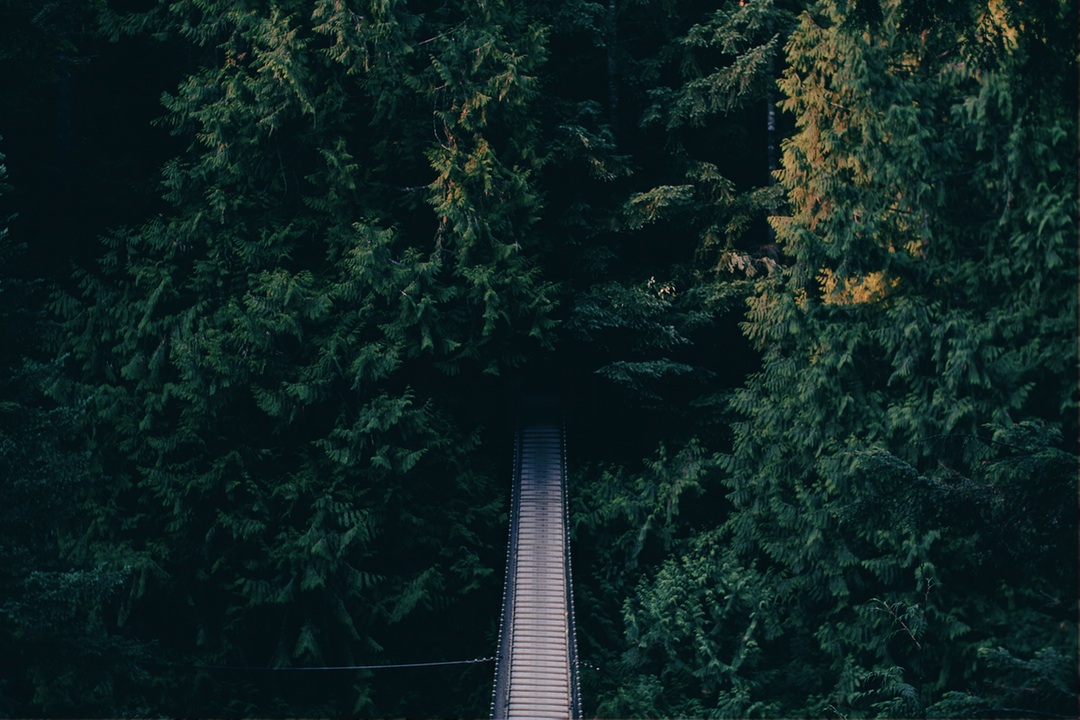 Your  Title
SWIFT
AND
EFFECTIVE
Add  your  text  here add  your  text  here add  your  text  here add  your  text  here add  your  text  here add  your  text
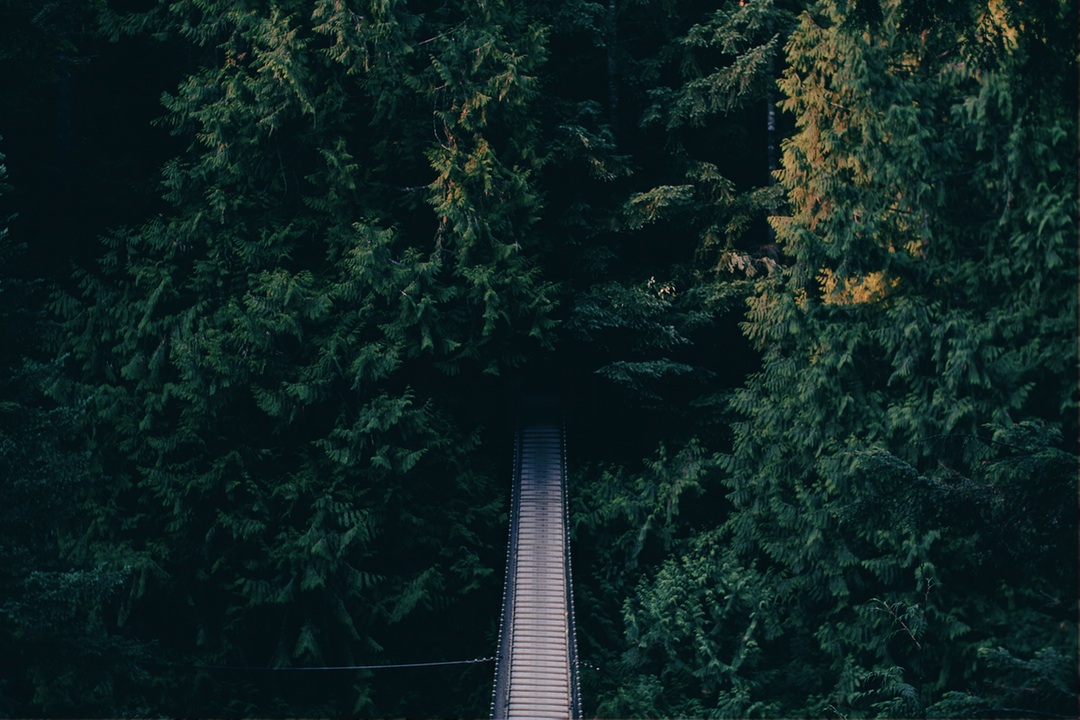 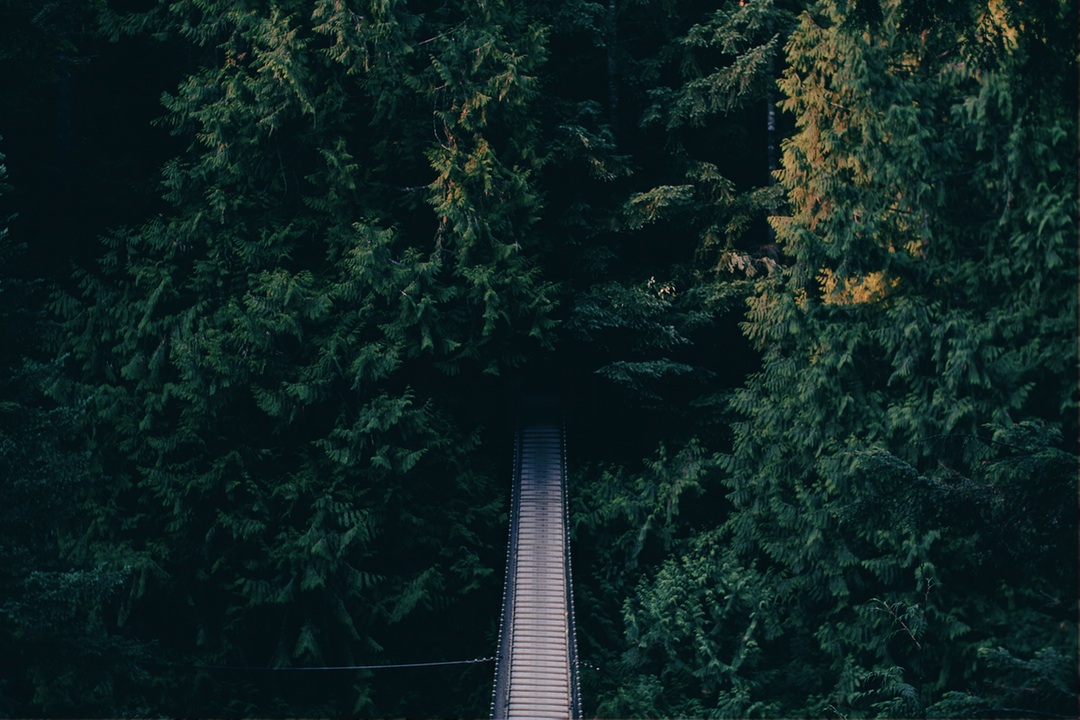 HIGH
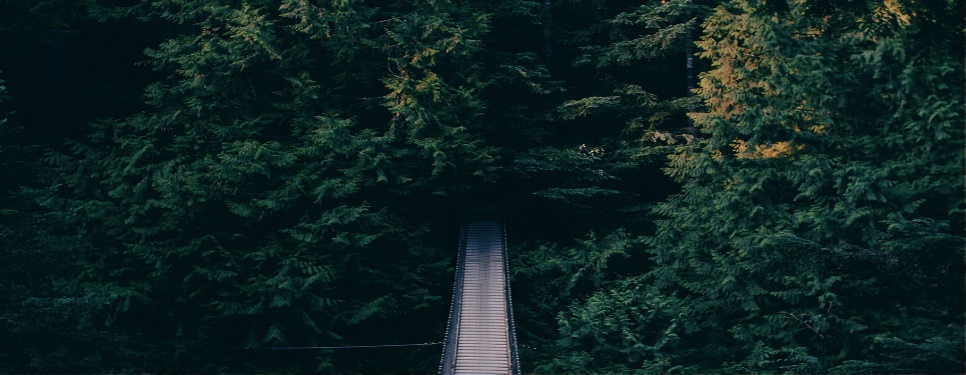 Something   
Important
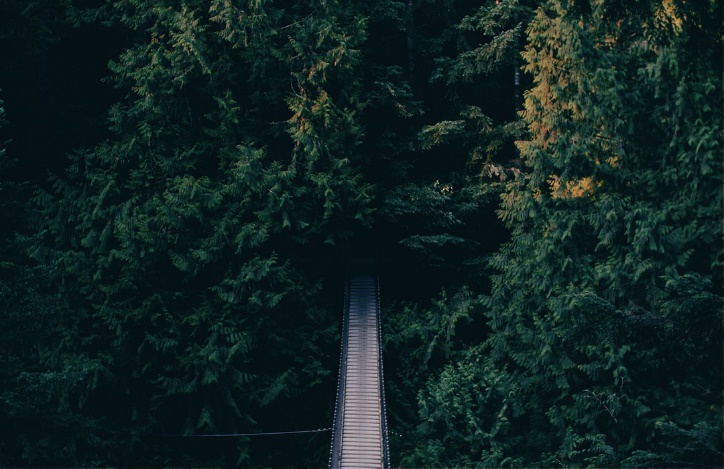 Your  Title
STRONG
Add  your  text  here add  your  text  here add  your  text  here add  your  text
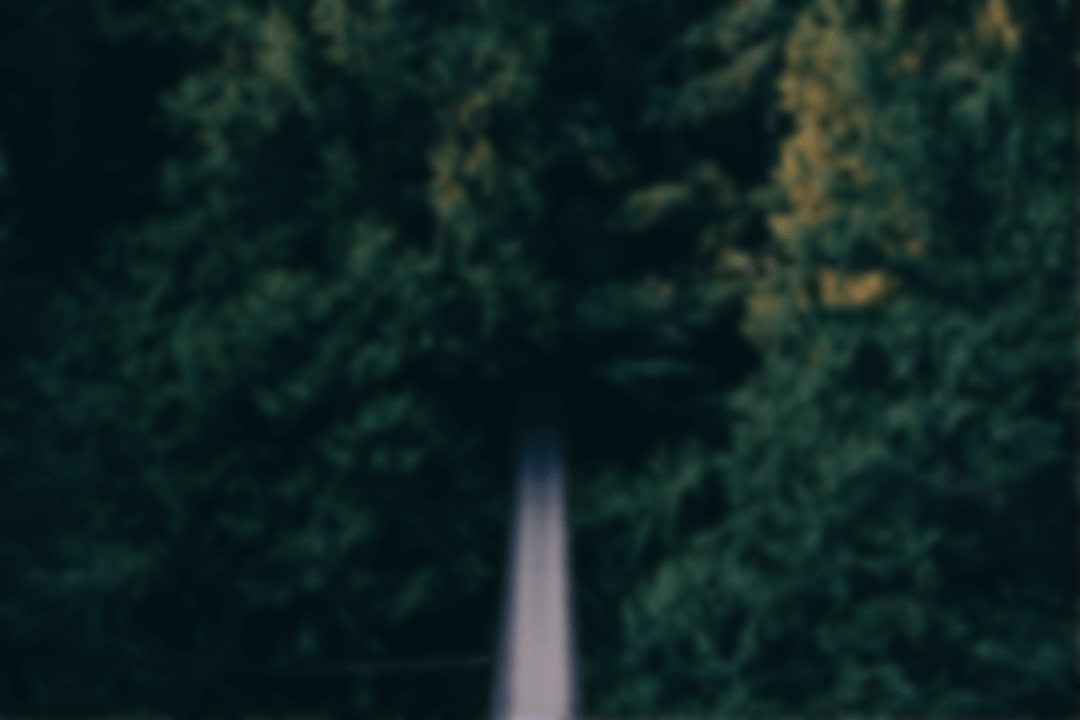 04
Your  text  here
Add  Your  text  here
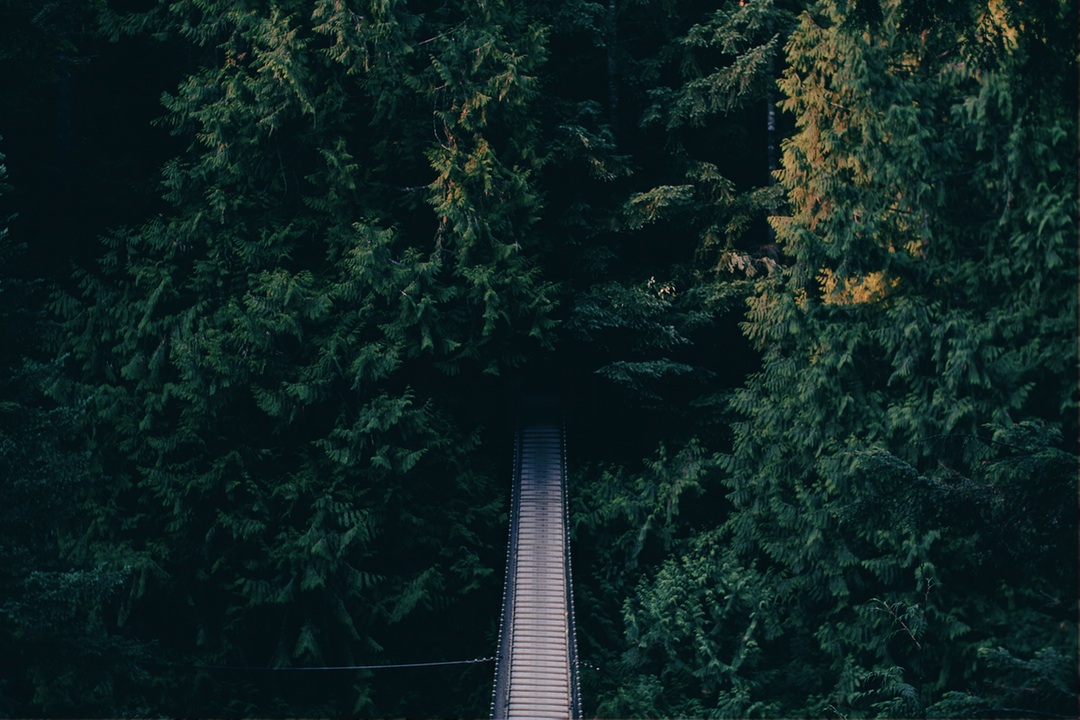 A TITLE
THE IMPORTANT THING
Add  your  text  here add  your  text  here add  your  text  here add  your  text  here add  your  text  here add  your  text  here add  your  text  here
Thanks
For Your Watching